Efficiency Review  – CoMC Update
May 2023
SEP activity since April CoMC
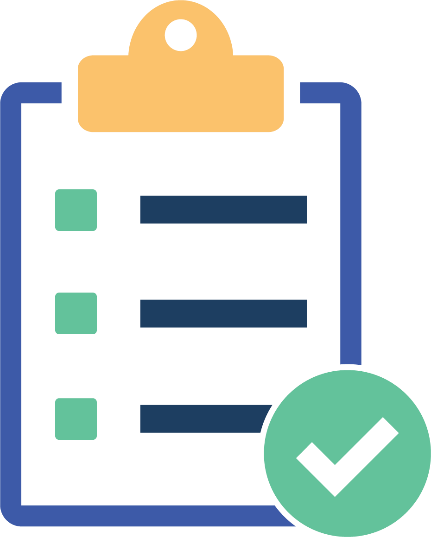